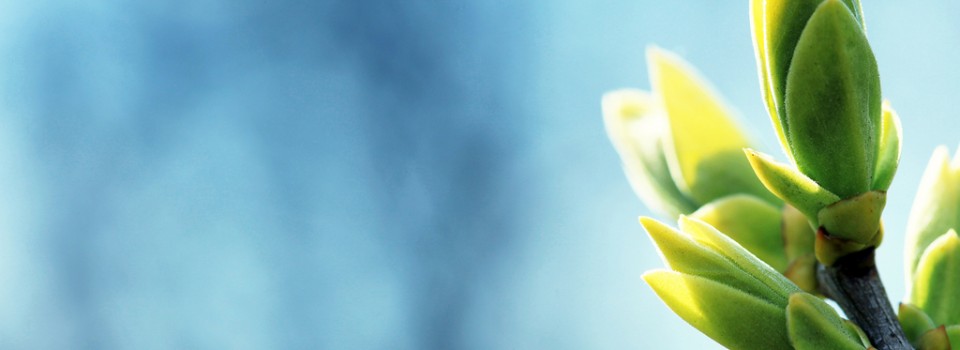 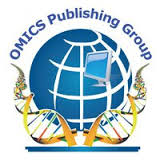 OMICS Group
OMICS Group International through its Open Access Initiative is committed to make genuine and reliable contributions to the scientific community. OMICS Group hosts over 400 leading-edge peer reviewed Open Access Journals and organizes over 300 International Conferences annually all over the world. OMICS Publishing Group journals have over 3 million readers and the fame and success of the same can be attributed to the strong editorial board which contains over 30000 eminent personalities that ensure a rapid, quality and quick review process. OMICS Group signed an agreement with more than 1000 International Societies to make healthcare information Open Access.
Contact us at: contact.omics@omicsonline.org
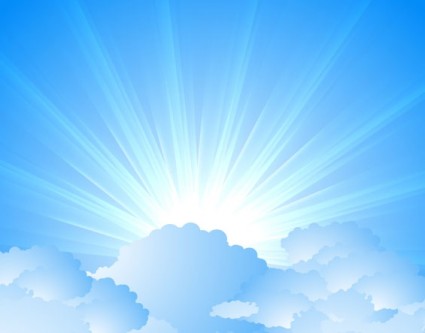 OMICS Journals are welcoming Submissions
OMICS Group welcomes submissions that are original and technically so as to serve both the developing world and developed countries in the best possible way.
OMICS Journals  are poised in excellence by publishing high quality research. OMICS Group follows an Editorial Manager® System peer review process and boasts of a strong and active editorial board.
Editors and reviewers are experts in their field and provide anonymous, unbiased and detailed reviews of all submissions.
The journal gives the options of multiple language translations for all the articles and all archived articles are available in HTML, XML, PDF and audio formats. Also, all the published articles are archived in repositories and indexing services like DOAJ, CAS, Google Scholar, Scientific Commons, Index Copernicus, EBSCO, HINARI and GALE.
For more details please visit our website:
http://esciencecentral.org/journals/alternative-integrative-medicine.php
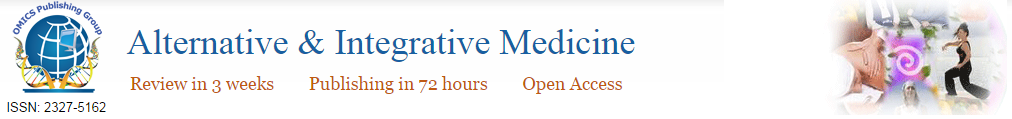 BIO-sketch of RAJAJEYAKUMAR.M
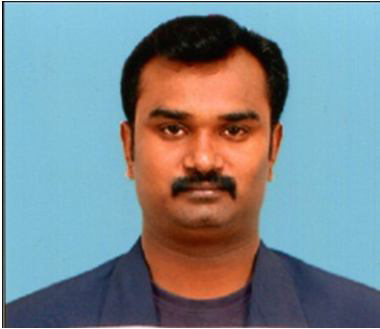 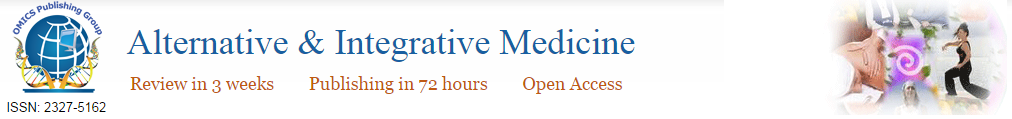 SKILL BASE & EXPERIENCE
Appropriate conduct of tests of cardiovascular autonomic function including classic
Ewing’s tests of cardiovascular autonomic function; heart rate variability analysis; tilttable test on healthy volunteers; and patients (orthostatic intolerance, unexplained syncope) referred for evaluation.
Experience of doing and reporting of pulmonary function test in hospital patients.
Standardization of laboratory protocols; preparation and responsibility for reports of testing.
Standardization of laboratory protocols; preparation and responsibility for reports of testing in Yoga research lab (ACYTER), JIPMER.
Conception and design of studies; preparation of protocols for presentation to research and ethics committees; analysis of raw data, interpretation of data.
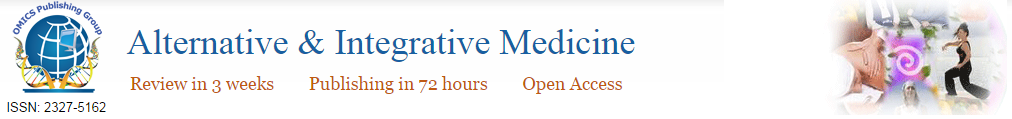 SPECIALIZATION
AFT ( Autonomic function test)
Tilt table test
HRV ( Heart rate variability)
EMG ( Electromyography)
 BERA, VEP & AEP,
NCS ( Nerve conduction study)
PFT ( Pulmonary function test)
Yoga
Kin anthropometry
Research methodology & statistics.
Biomedical engineering
Medical education
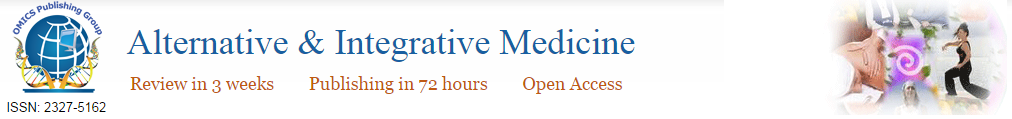 Research Interest
Neurophysiology.
Cardio- respiratory physiology.
Exercise physiology.
Psycho-Neuro-immunology.
Neuro-endocrinology.
Yoga.
Psycho – cardiology.
Medical education
Sleep studies
Environmental Physiology
High altitude Physiology
Nutritional studies.
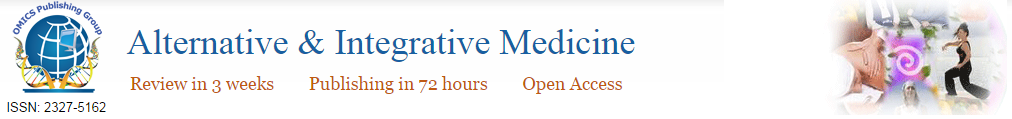 Symposia/Conferences
Participated in the Sixth indo-Australian biotechnology conference on Nutrition in National Institute of Nutrition,(NIN) Hyderabad- 2009

Participated in the International Conference on integrative physiology in Physiological Society of India (PSI), Calcutta- 2009.
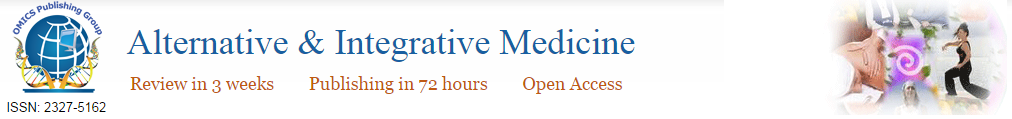 Selected Publications
Rajajeyakumar M*, Amudharaj D Bandi Harikrishna, Madanmohan T,Jeyasettiseloune, Bavanani AB. Immediate Effect of Different Pranayam on short term Heart Rate Variability in Health Care Students. A preliminary study.International Journal of Physiology: 2014;2(1): 39-43.
Rajajeyakumar M*, Prabhakar P, Bhattacharjee M, Madanmohan, Balachander J. Navasakthi. Effect of single pranayam technique on cardio vascular parameters and mental chronometry among medical students. International Journal of Physiology: 2014;2(1): 54-58.
Rajajeyakumar M*, Bhattacharjee M, Amudharaj D Madanmohan. Balachander J. Short term practice of Kapalabhathi pranayam on measurement of human cognitive processing ability in healthy young volunteers. Biomedicine: 2014; 34(1):76-81.
Vivek Kumar Sharma, Rajajeyakumar M, Velkumary S.Senthil Kumar Subramanian, Ananda B. Bhavanani, Madanmohan, Ajit Sahai, Dinesh Thangavel.Effect of Fast and Slow Pranayama Practice on Cognitive Functions in Healthy Volunteers. Journal of Clinical and Diagnostic Research. 2014;8(1): 10-13.
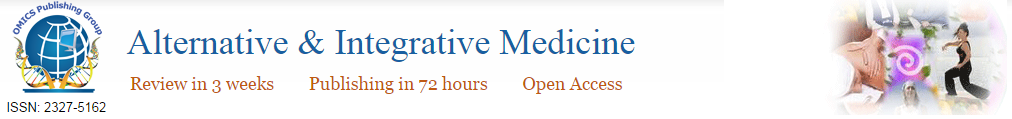 Selected Publications
Arrthy S, Vinodha R, Saravanan S , Rajajeyakumar M. Evaluation of Peripheral and Central Neuropathy in Type 2 Diabetes Mellitus Patients by using Somatosensory Evoked Potential. International Journal of Physiology2014;2(1): 50-53.
Rajajeyakumar M*, Bhattacharjee M, Madanmohan. Balachander J. Effect of slow and fast pranayams on gender specific difference in QTc interval of healthy young adults. Int. Res J Pharm. App Sci., 2013; 3(5): 266-270.
Dinesh T, Sharma V K, Rajajeyakumar M, Syam Sunder A, Gopinath M Ananda Balayogi Bhavanani. Effect of 8 weeks of Pranav Pranayama Training on Pulmonary Function Test Parameters in Young Healthy Volunteers of Jipmer Population. Int. Res J Pharm. App Sci., 2013; 3(4):116-118.
Sharma VK, Trakroo M, Subramaniam V, Rajajeyakumar M, Bavavani AB, Sahai A. Effect of fast and slow pranayam on perceived stress and cardiovascular parameters in young health-care students. Int J Yoga 2013; 6:104-10.
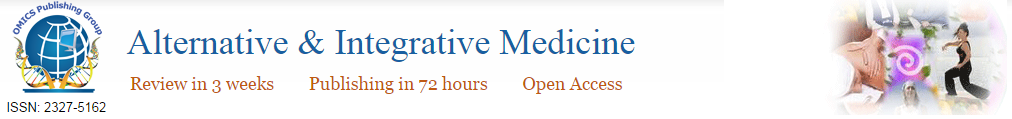 Selected Publications cont…
Dinesh Thangavel, Girwar Singh Gaur, Vivek Kumar Sharma, Ananda Balayogi Bhavanani, Rajajeyakumar M., Syam Sunder A. Effect of Slow and Fast Pranayama Training on Handgrip Strength and Endurance in Healthy Volunteers. Journal of Clinical and Diagnostic Research. 2014;8(5): BC01-BC03.
 Rajajeyakumar M, Janitha A, Balachander J, Madanmohan, and BhattacharjeeM. Effect of Yogic Type of Breathing (Pranayam) on Different Grade of Hand grip Strength among Young Adults. International Journal of Basic and Applied Medical Sciences2014; 4 (2):17-23.
Nachal Annamalai, Revathi M, Alamelu Palaniappan, Rajajeyakumar M. ‘IMPACT OF AGE AND GENDER ON QTc INTERVAL- A RETROSPECTIVE STUDY.’International Journal of Basic and Applied Medical Sciences. 2014: 4 (2); 308-312.
Gnanavelraja C., Senthilnathan V., Vijayakumar M., Rajajeyakumar M.,Thirumalai Kolundu Subramaniam. Status of the Uncinate process in patients with sinusitis in a south Indian population- CT scan assisted anatomical and clinicalstudy. MedPulse – International Medical Journal.2014; 1(6): 246-248.
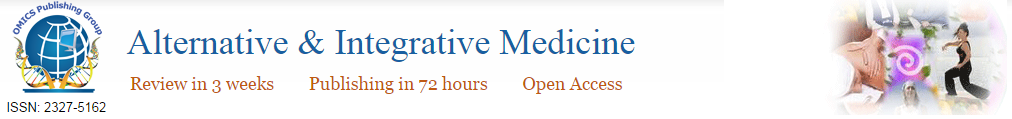 LIFE MEMBERSHIP
Indian Association of Biomedical Scientists (IABMS) – Reg No : 613 / 22/09/2007
The Association of Physiologist & Pharmacologists of India. Reg No: 5/1135 of 1957-58 / 30/12/2008.
Indian Medical Association TN/20295/45/854/162536/2011-12/L, TRICHIRAPALLI, Tamilnadu –dated 01/04/2012.
Association of Physiologist of Tamilnadu (Membership No – 286).
Life Member of ECG & EHCO Club -Trichy
Life Member of Diabetic Associations-Trichy.
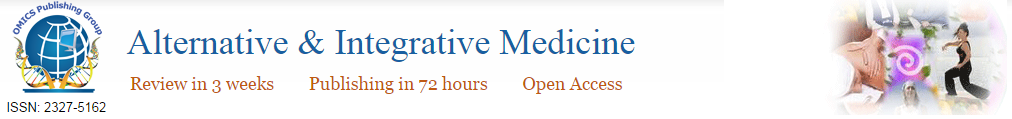 Editorial Board Member
Assistant Editor in Biomedicine International Journal, Published by INDIAN ASSOCIATION OF BIOMEDICAL SCIENTISTS (IABMS) from year 2007 to 2010.
International Journal of Health Sciences and Research (IJHSR) -2014.
International Ayurvedic Medical Journal (IAMJ) -2014
International Journal of Medical Research & Health Sciences (IJMRHS)-2014.
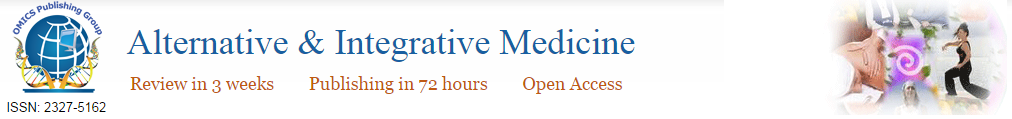 Journal of Community Medicine & Health Education

Internal Medicine: Open Access

General Medicine: Open Access

Journal of Vascular Medicine & Surgery
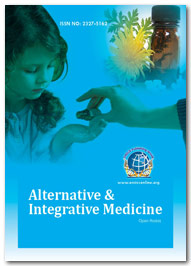 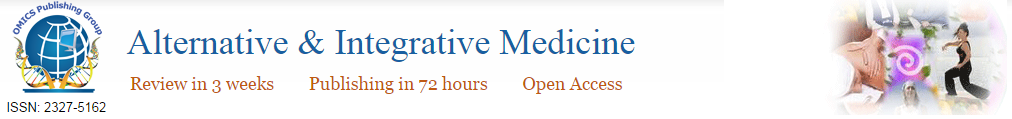 Related Conferences
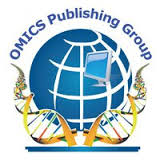 2nd International Conference on
Predictive, Preventive and Personalized Medicine & Molecular Diagnostics
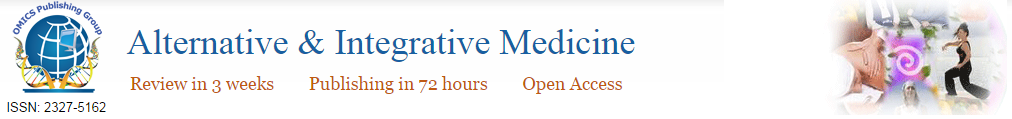 OMICS Group Open Access Membership
OMICS publishing Group Open Access Membership enables academic and research institutions, funders and corporations to actively encourage open access in scholarly communication and the dissemination of research published by their authors.
For more details and benefits, click on the link below:
http://omicsonline.org/membership.php
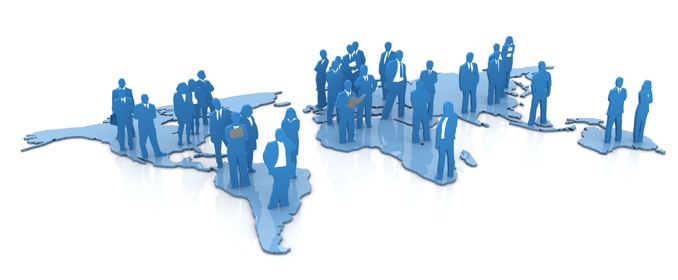